Српски језик 3. разред
ПИСАЊЕ РИЈЕЧЦЕ НЕ УЗ ГЛАГОЛЕ
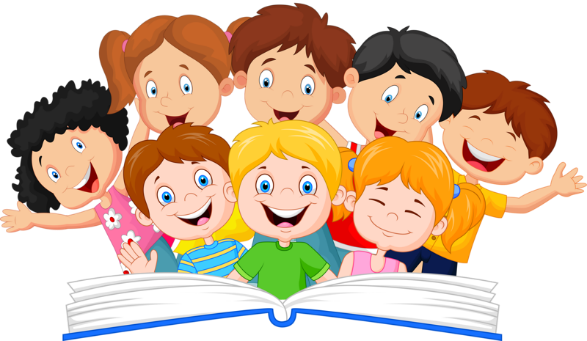 - поновићемо шта су глаголи
- како се пише ријечца НЕ у одричним реченицама
- зашто се неки глаголи (4 изузетка ) пишу заједно
Да поновимо:
Шта су глаголи?
Глаголи су врста ријечи којe oзначавају радњу, стање и збивање.
Ријечцу НЕ користимо када пишемо одричне реченице.
Ријечца НЕ се уз глаголе пише одвојено.
Не гази траву!
грми
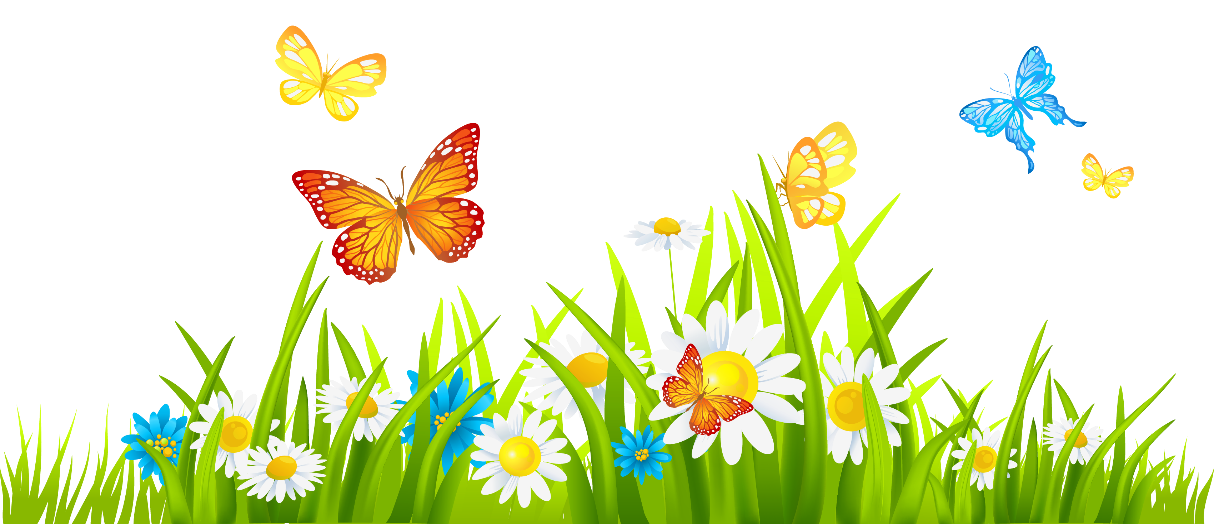 НЕ
мислим
волим
плешем
НЕ се са глаголом заједно не пише, 
ђаче тога се бој!
Осим у четири ријечи:
НЕЋУ, НЕМАМ, НИСАМ И НЕМОЈ.
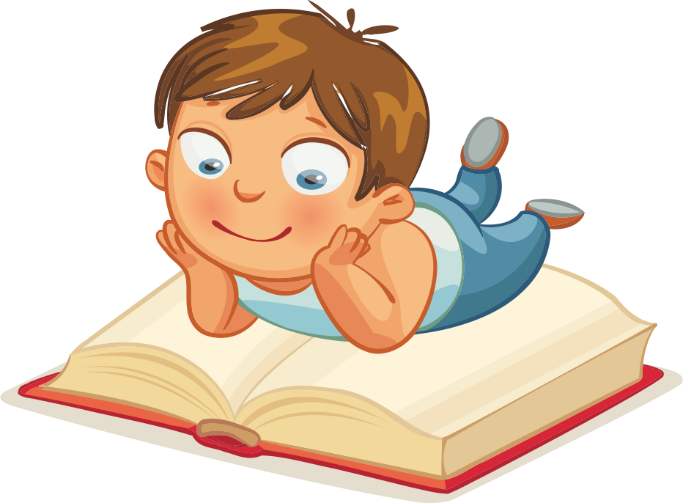 Изузеци су:
нећу, немам, нисам и немој.
Зашто се ова четири изузетка пишу заједно?
Ни сам стигао на почетак представе.
Нисам стигао на почетак представе.
Не ћу ићи на концерт.
Нећу ићи на концерт.
Не мам кључ од стана.
Немам кључ од стана.
Не мој дирати!
Немој дирати!
1. Напиши правилно реченице:
Несмијем и неумијем да скијам.
Сада не мам нашиљену оловку.
Марко неволи да једе шпинат.
Ни сам чула за неке птице.
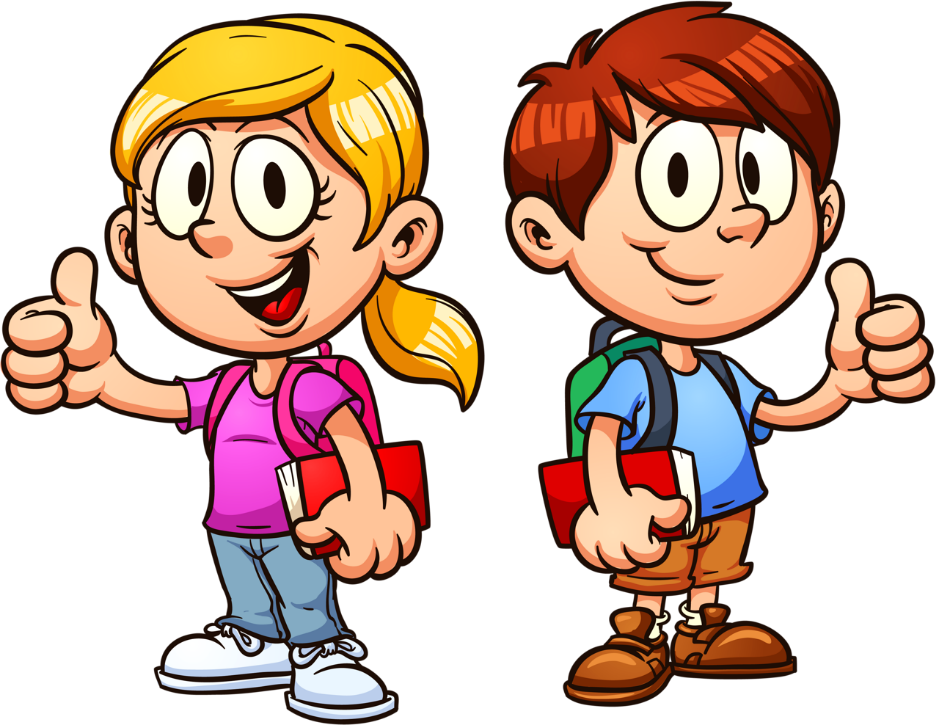 Не смијем и не умијем да скијам.
Сада немам нашиљену оловку.
Марко не воли да једе шпинат.
Нисам чула за неке птице.
2. Заокружи правилно написане ријечи, а неправилно
    написане исправи.
Немогу          нисам            не гледам        невидиш


неволе          не треба        некупуј             не желим
не могу,
не видиш,
не воле,
не купуј
Задатак за самосталан рад:
1.Напиши сљедеће стихове у одричном облику:
Плави зец
 
Овај зец,
зна да свира,
овај зец,
зна да плете,
овај зец,
ручак кува,
овај зец,
кућу мете,
овај зец,
плести уме,
овај зец, 
жети уме,
овај зец,
све разуме....